TIẾNG VIỆT 1
(Tập 1)
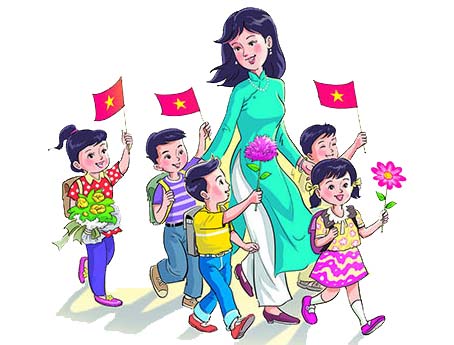 ¬ - d
Bµi 6:
¬
d
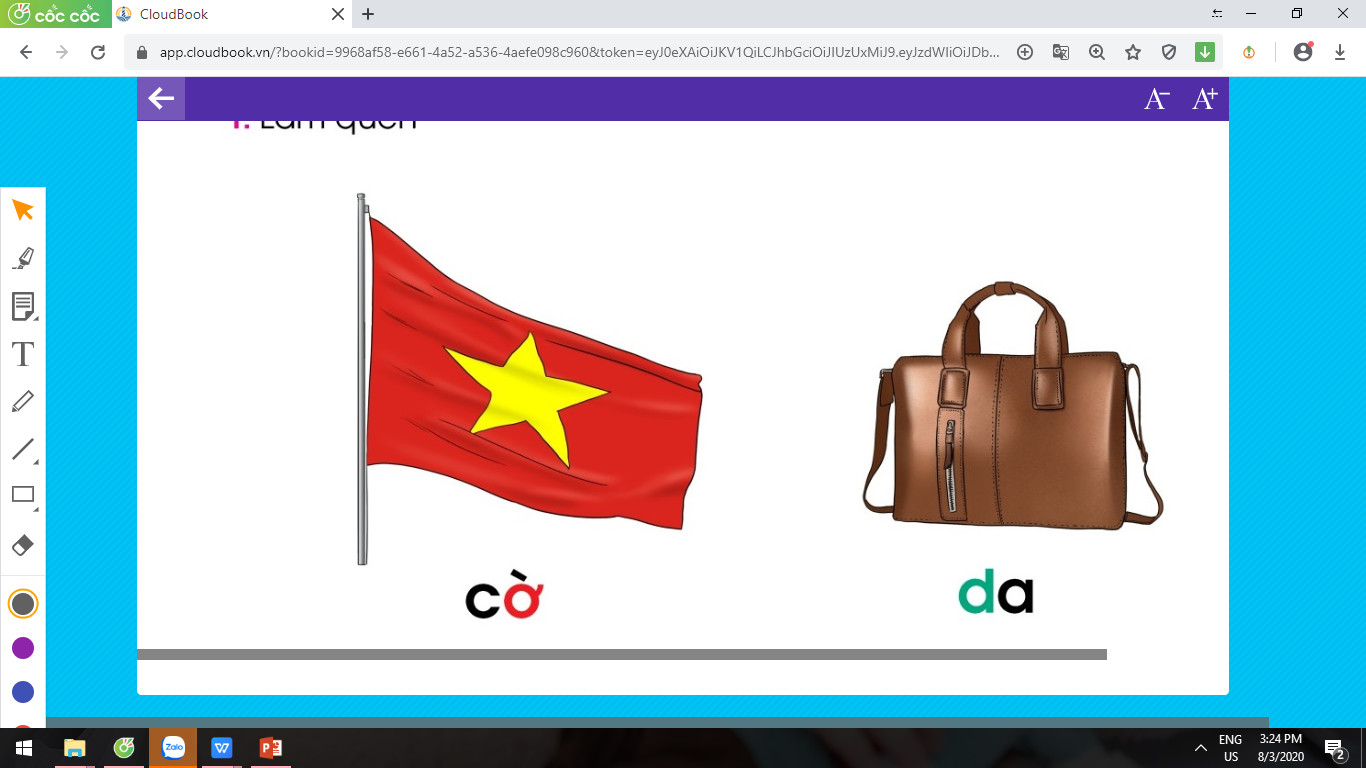 1. Lµm quen
d
a
c
¬
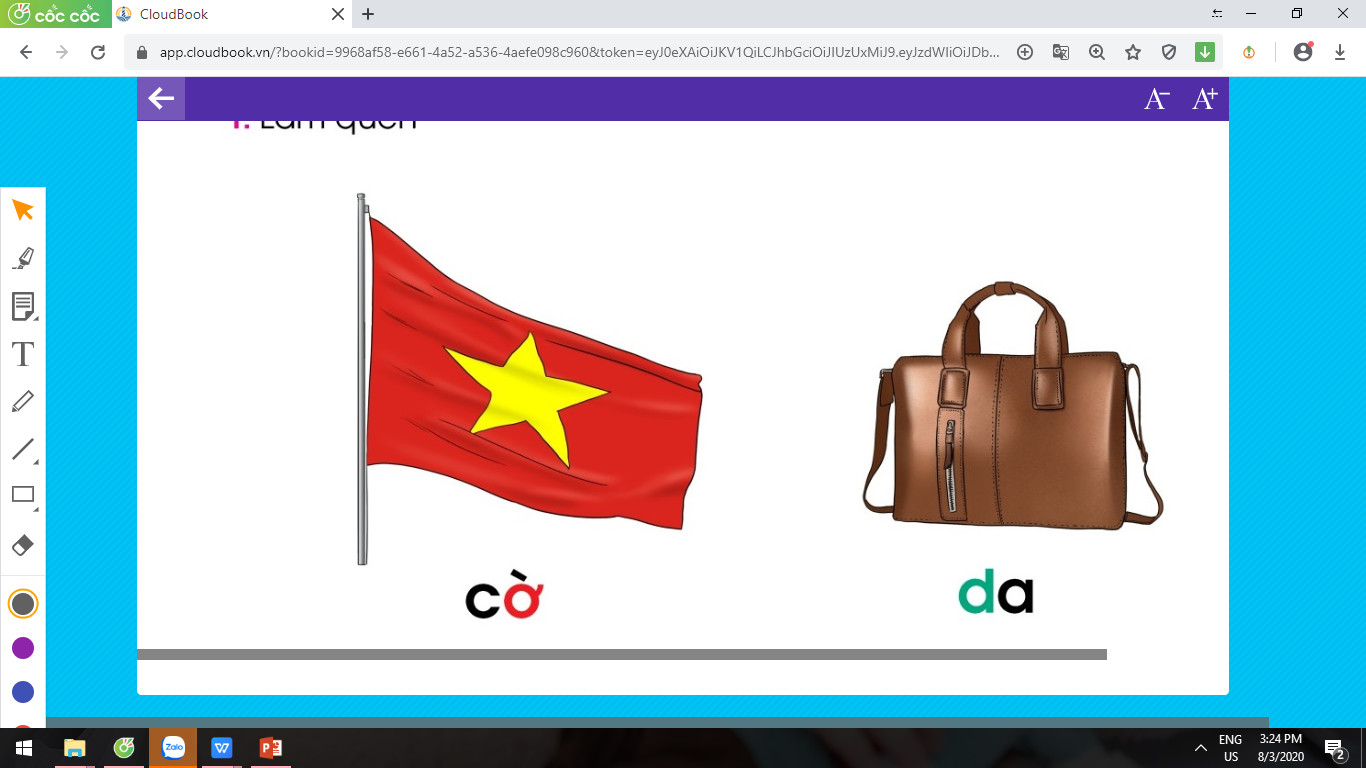 cờ
da
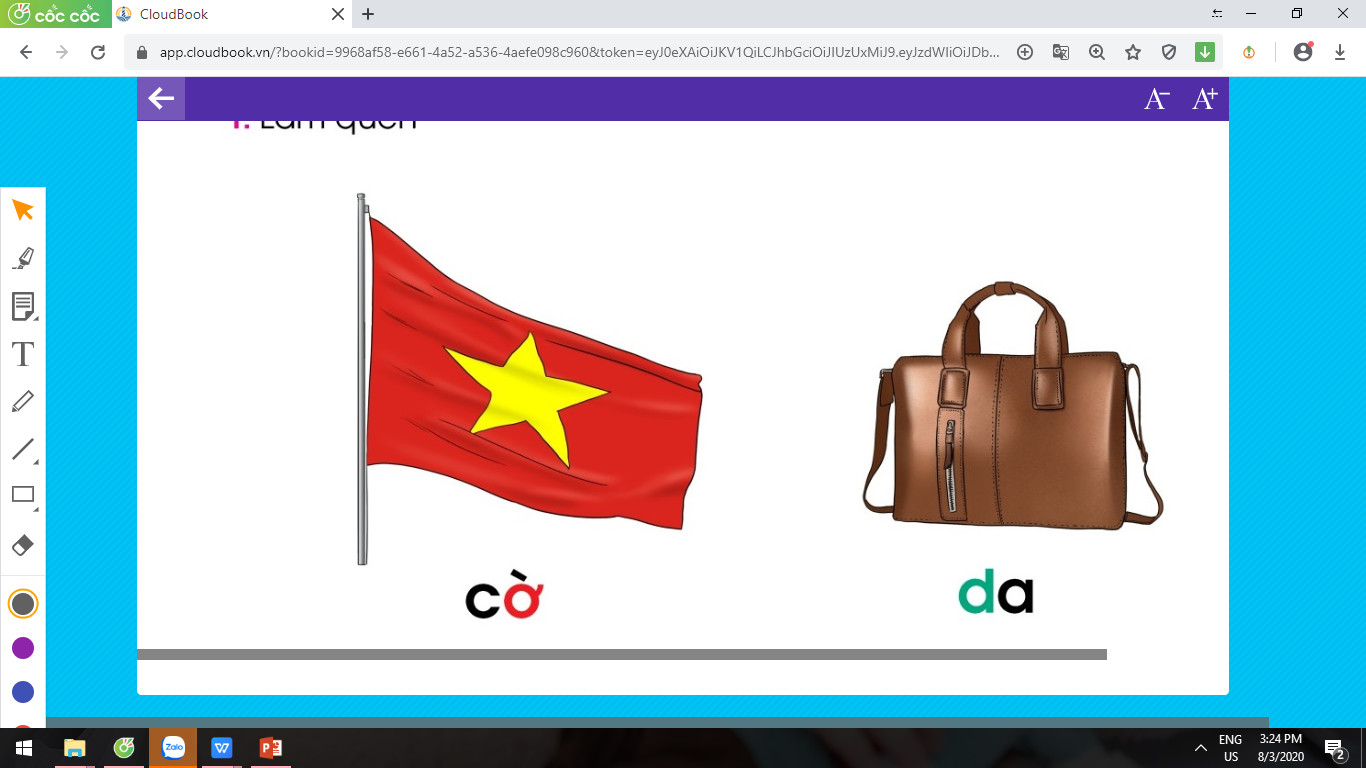 c¬
d
`
a
c
ơ
d
a
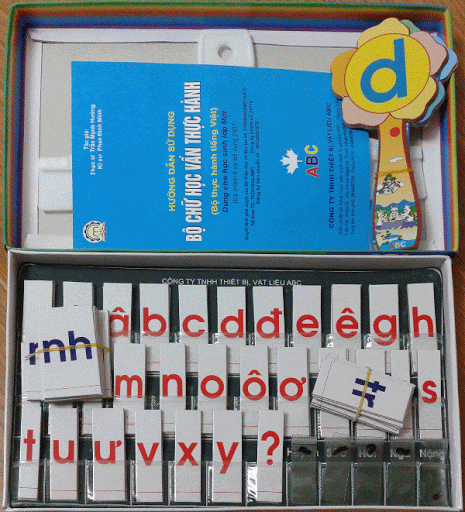 2. TiÕng nµo cã ©m ¬
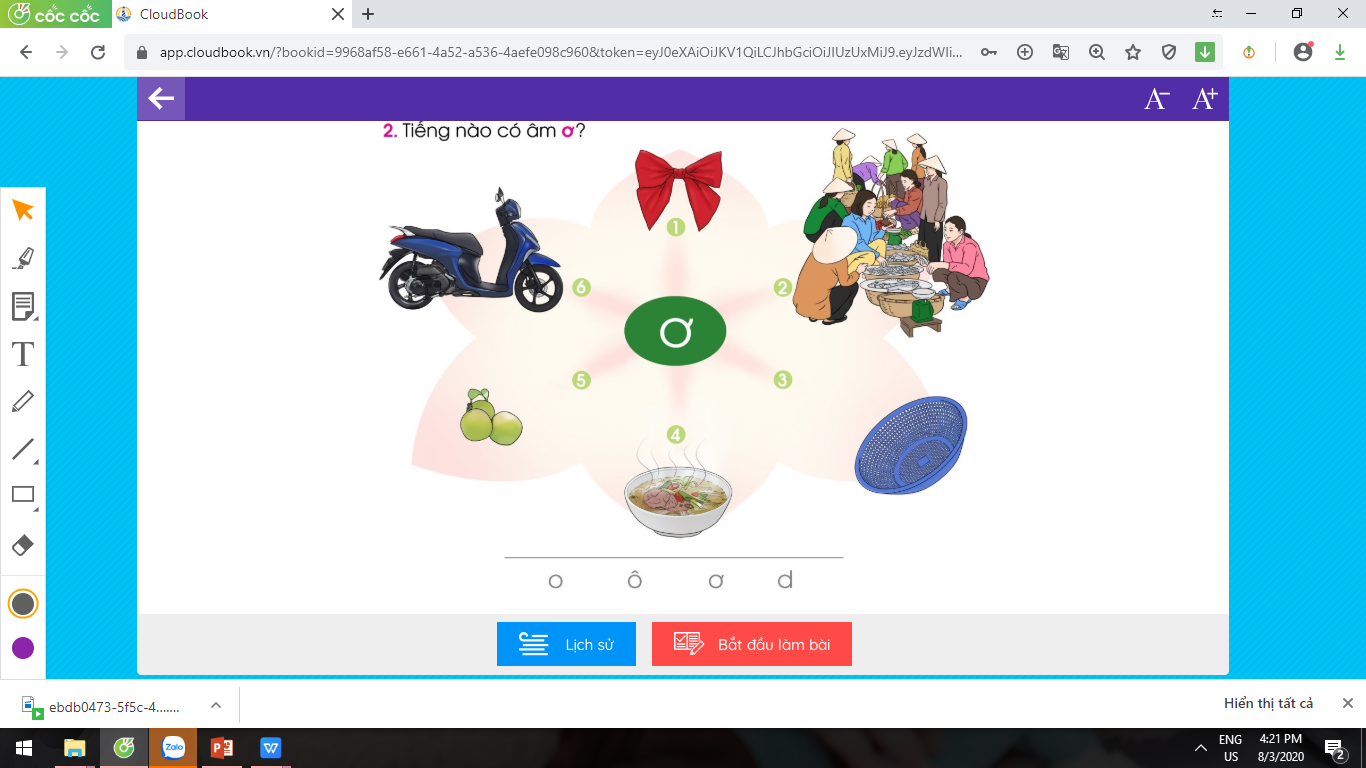 2. TiÕng nµo cã ©m d
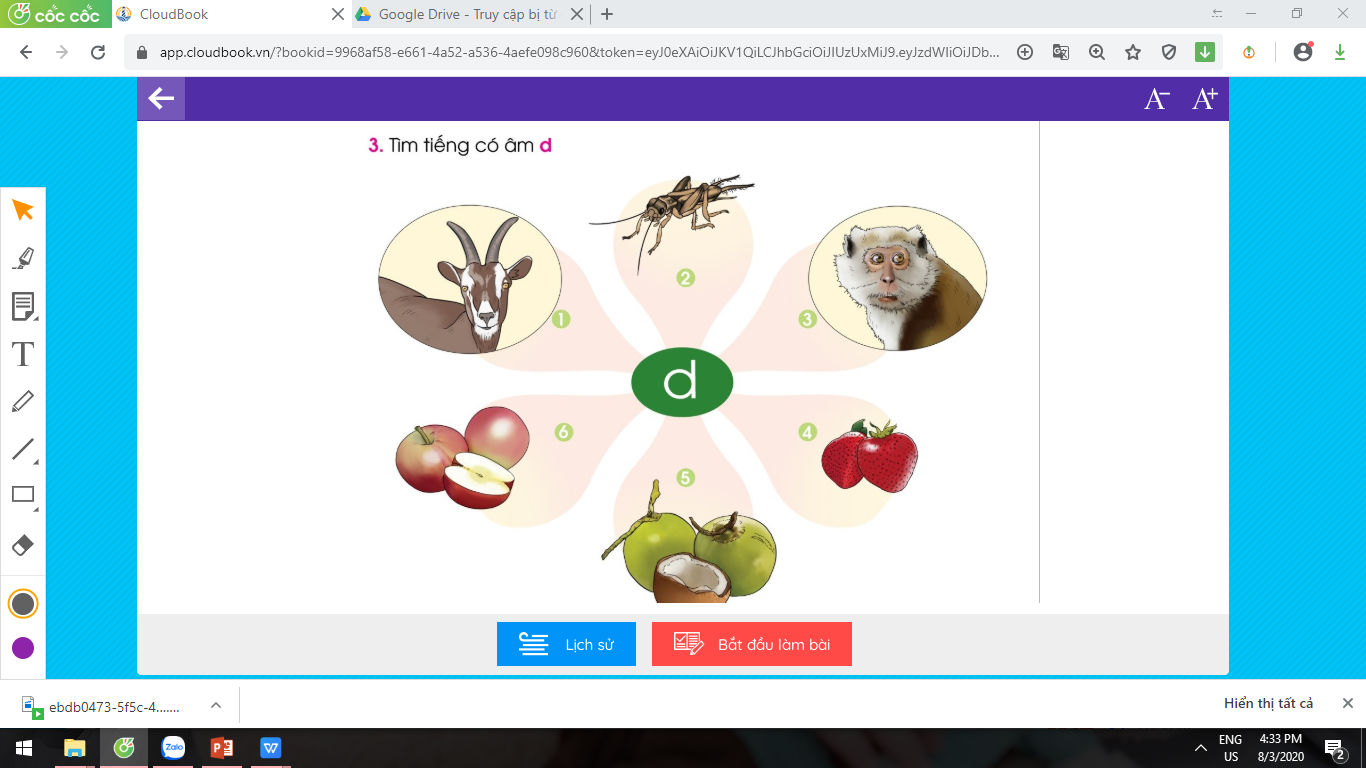 3. TËp ®äc
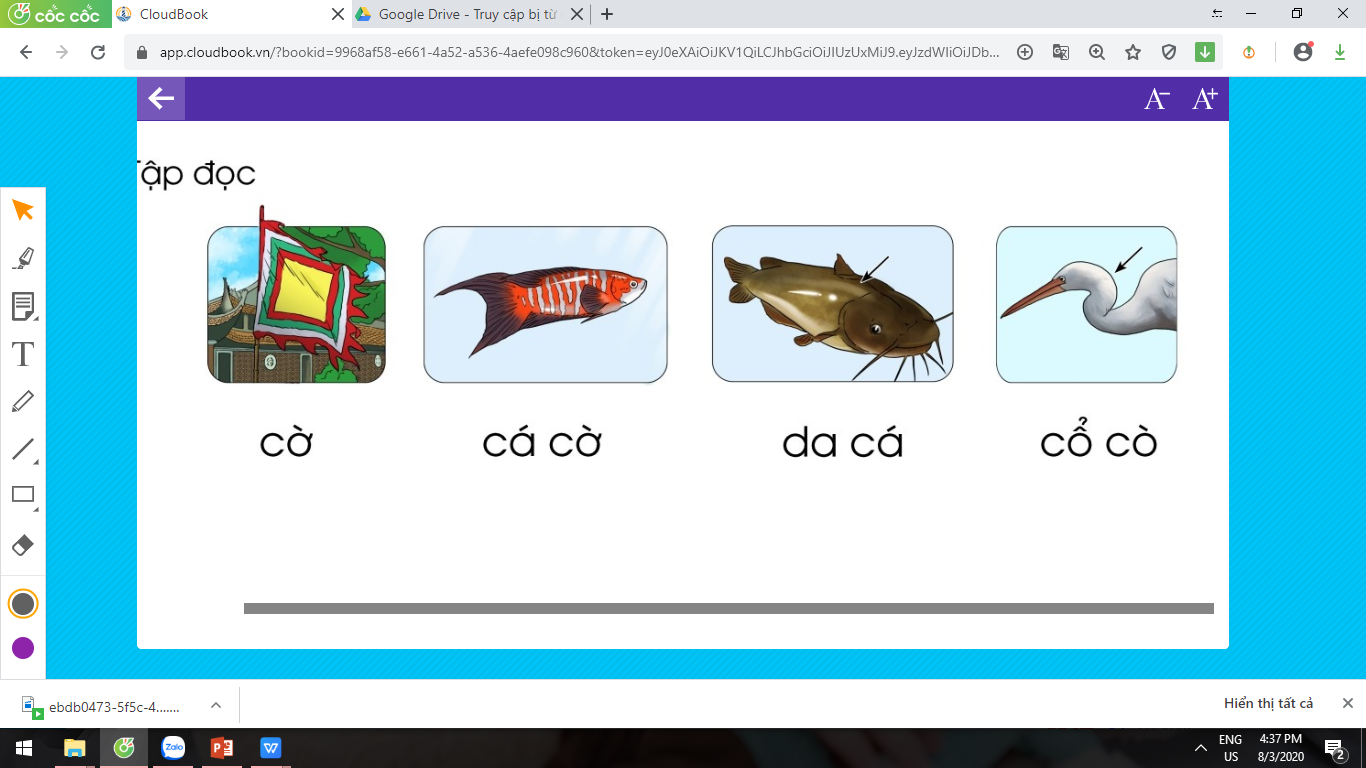 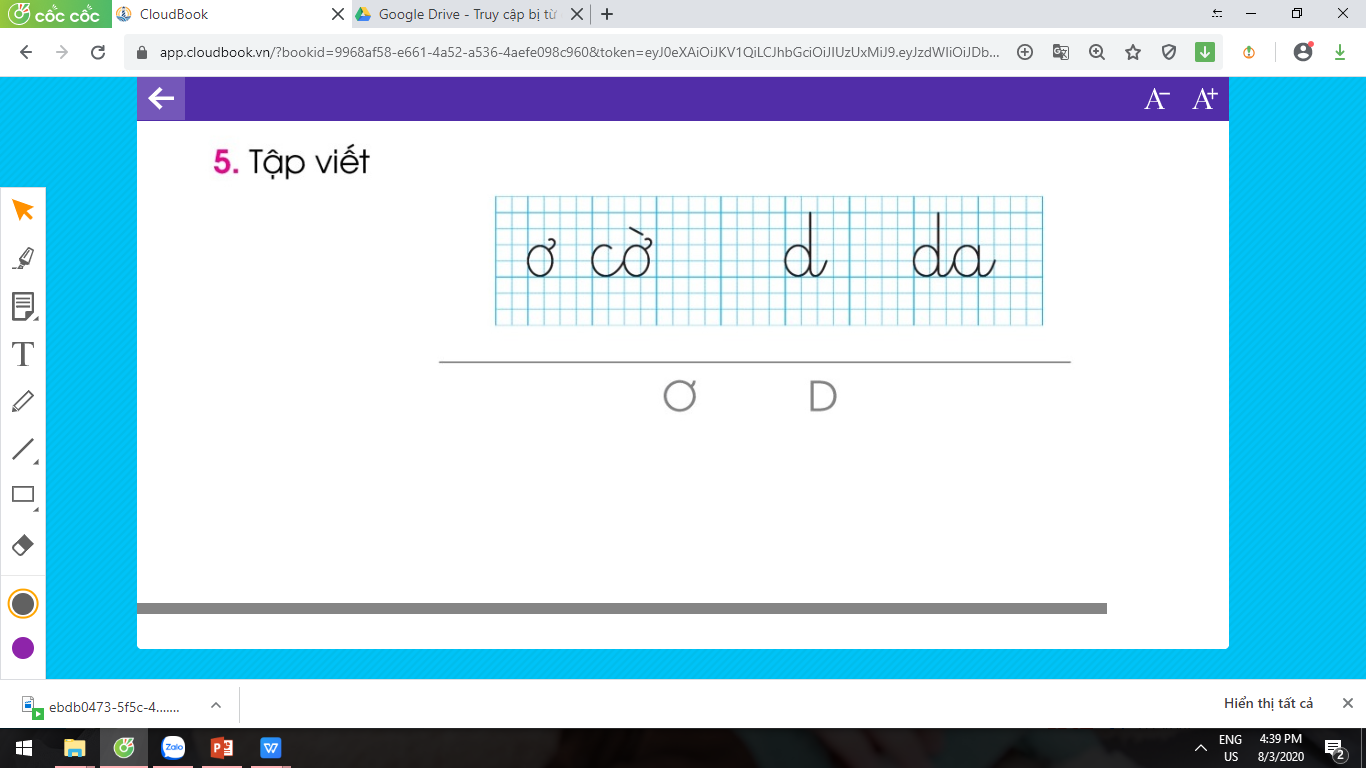 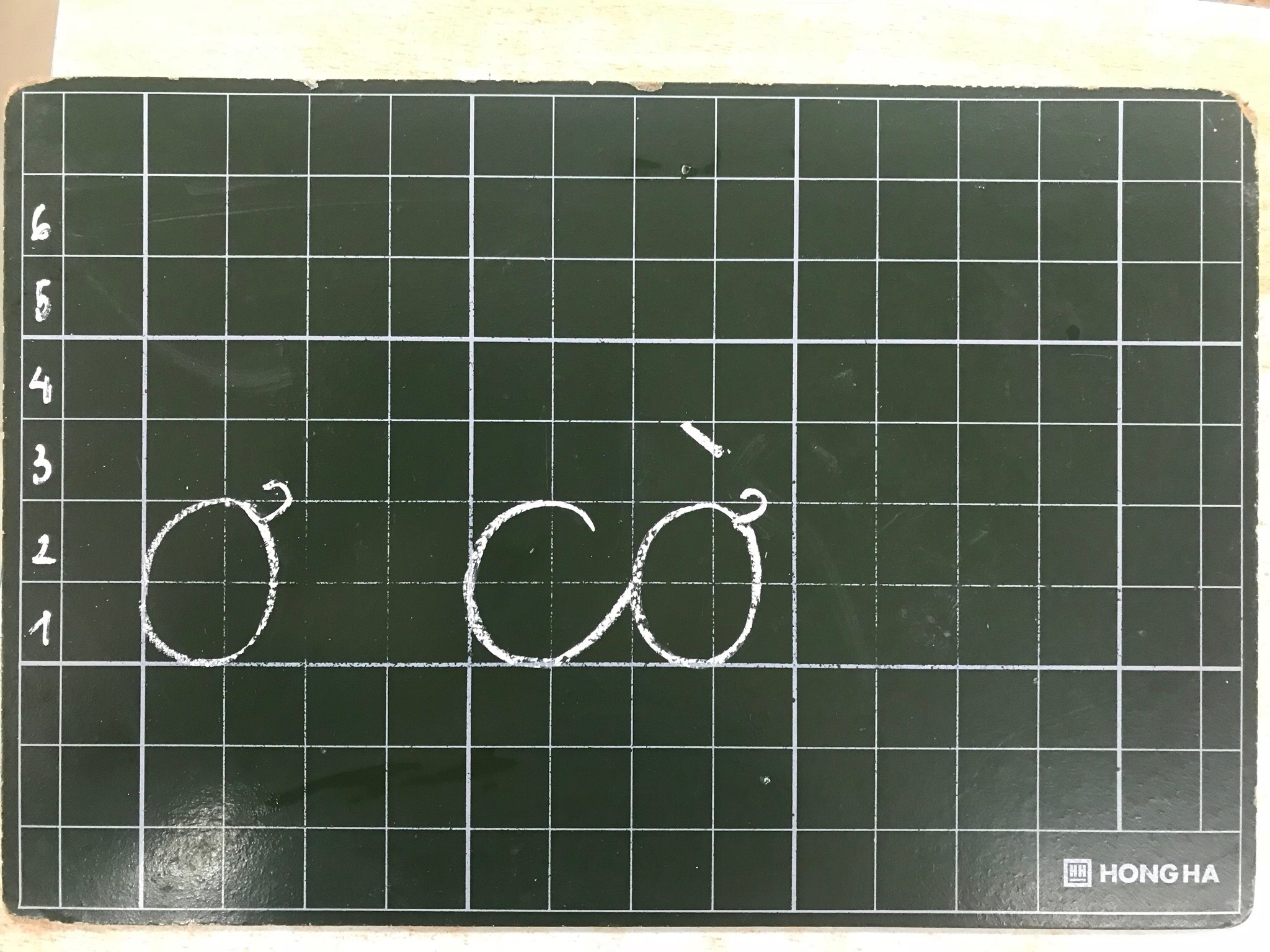 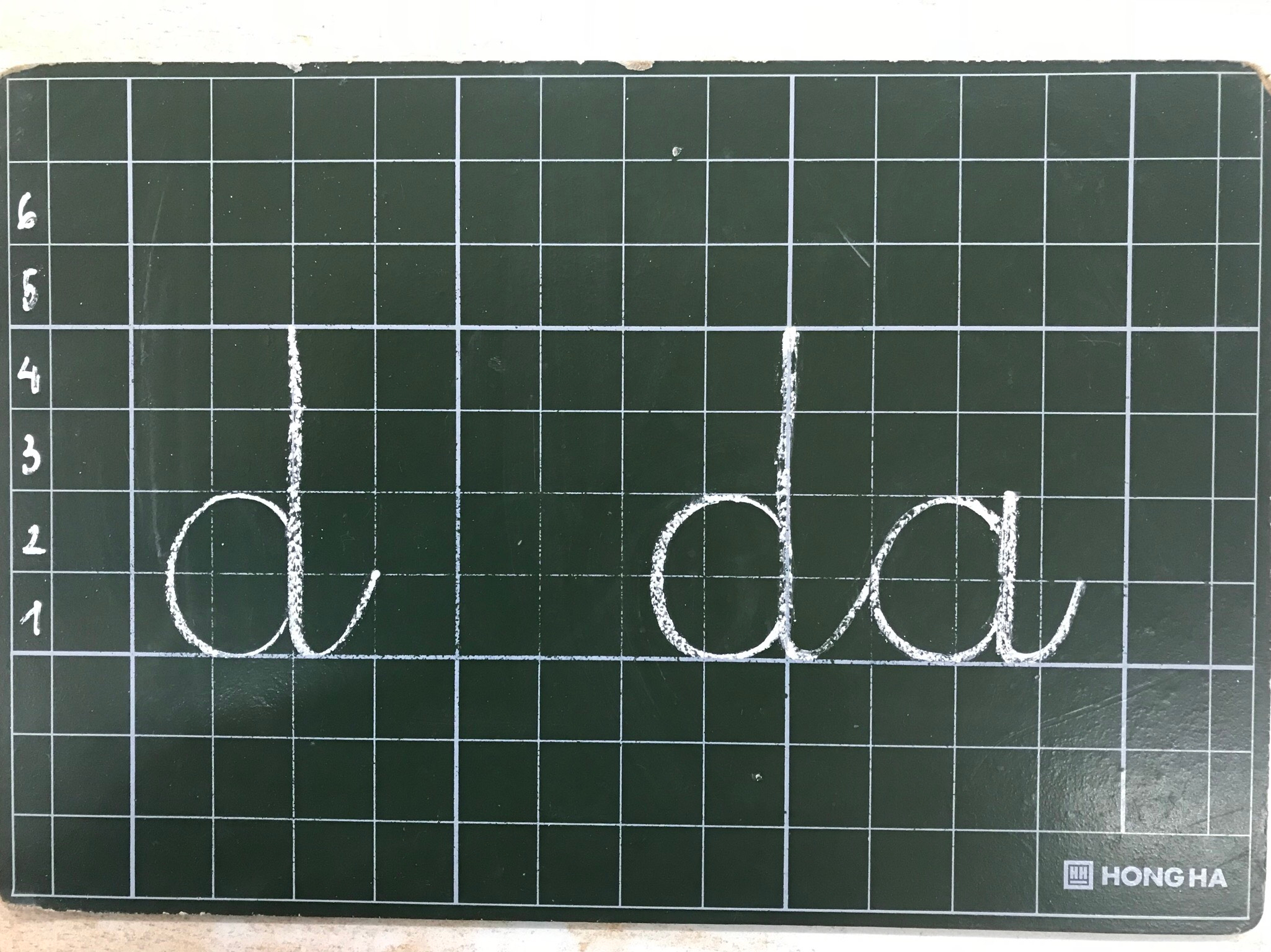 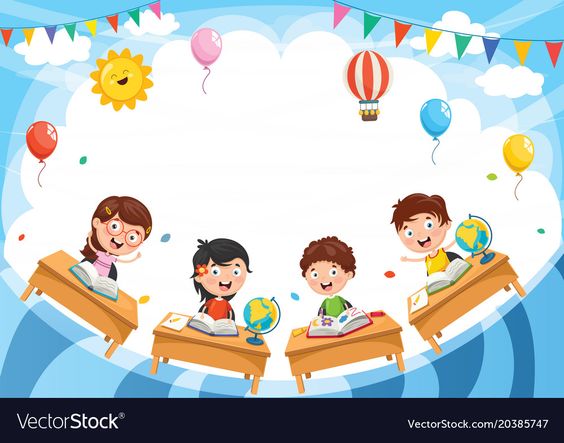 Thank you